Tőzsdei részvény árazás
Részvény ár változás
Részvény ár változás
Sztochasztikus differenciál egyenlet

St: a részvény t időpontbeli ára
    : a sztochasztikus folyamat átlagának változása
          (stochastic drift)
    : az ár változási valószínűsége (volatility)
    : Wiener féle sztochasztikus folyamat 
		    (Brown mozgás)
Részvény ár változás
Monte Carlo szimuláció
Egymástól független trajektóriák számítása

Várható érték



Szórás
Trajektóriák megjelenítése
Adat formátum







GNUPlot
plot ‘simulation.txt’ using 1:2 title ‘S’ with lines
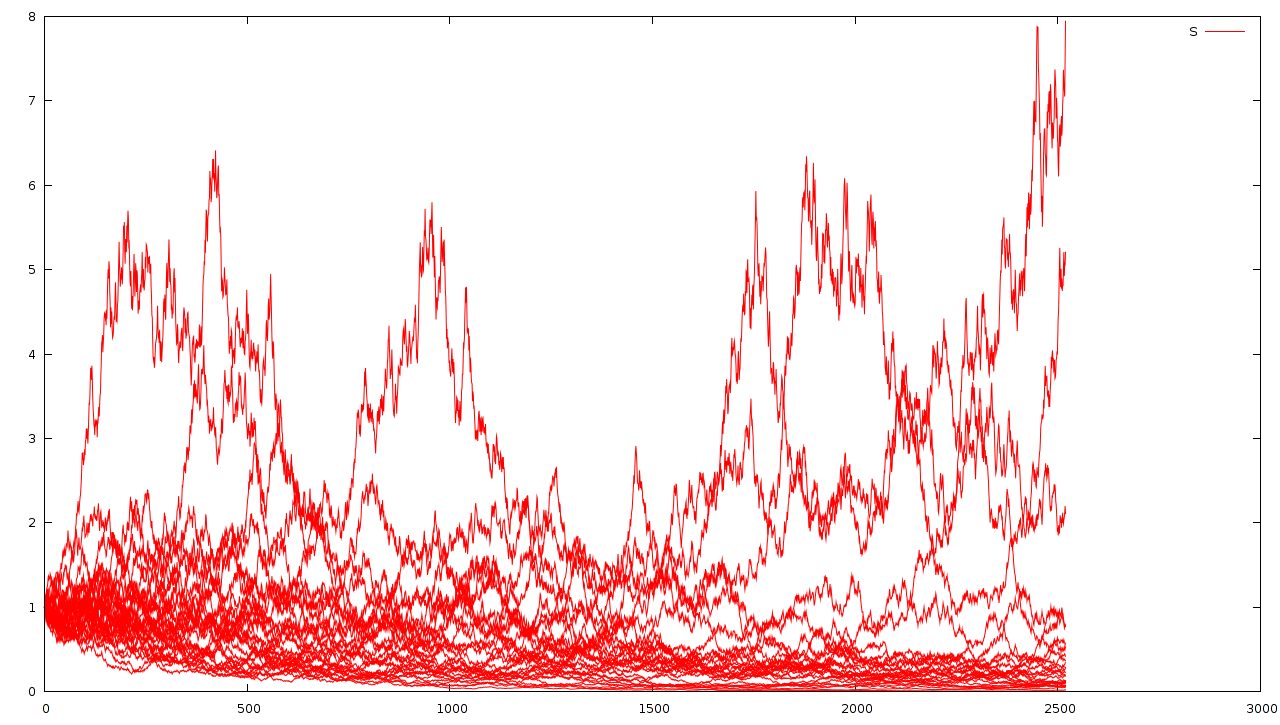 Várható érték és szórás
Adat formátum





GNUPlot
plot ‘results.txt’ using 1:2 title ‘E’ with lines, ‘results.txt’ using 1:3 title ‘D’ with lines
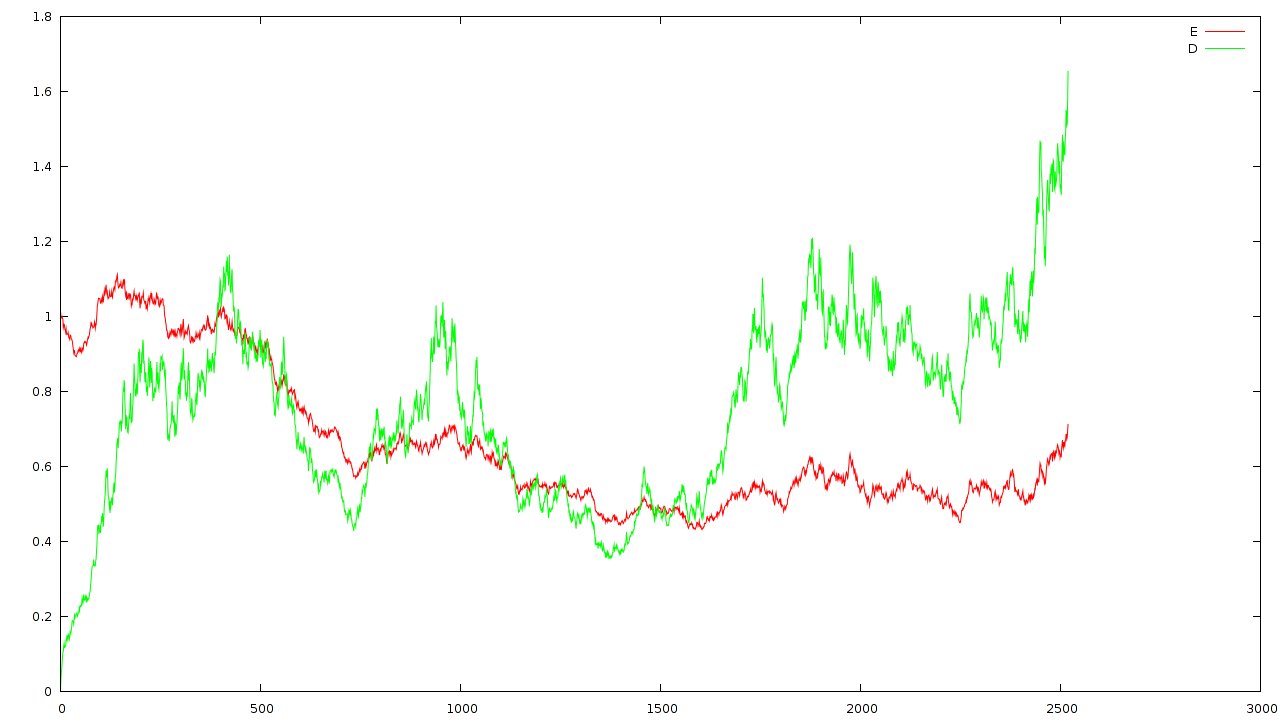